Preliminary 
Results of MD wk46
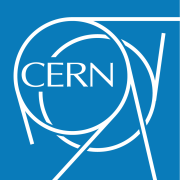 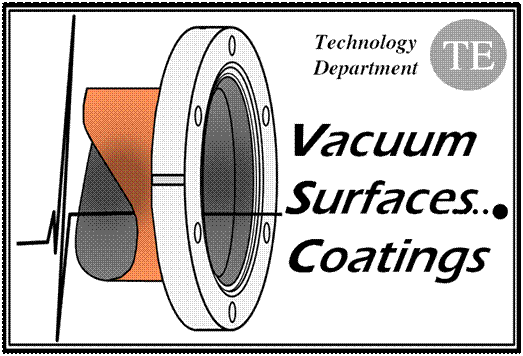 V. Baglin, G. Bregliozzi, P. Chiggiato, 
J-M. Jimenez, G. Lanza
CERN TE-VSC, Geneva
On behalf of TE-VSC
LHC beam commissioning 19 nov 2010
1
Last 24h
B1+ B2 at 680 b with 9e10 p/bunch with 1.85 micros
 152 + 152 with 11e10 p/bunch  => more vacuum activity 
 248 + 200 and 680+152 with 13e10 p/bunch
 632B1 and  824 B1 with 11e10 p/bunch and reduced train spacing to 1.005 micros
 680 B1 with 13e10 p/bunch and reduced train spacing to 1.005 micros
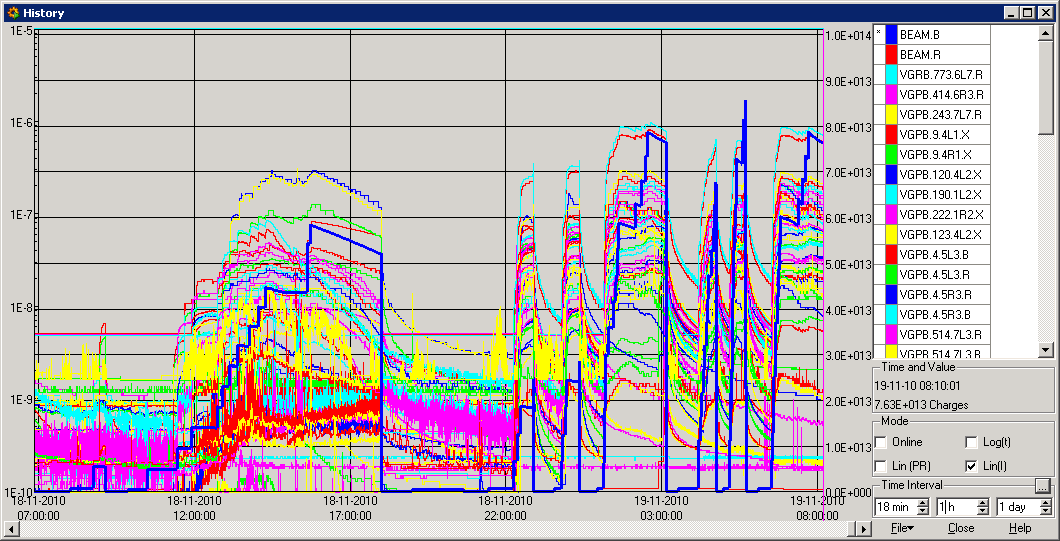 LHC beam commissioning 19 nov 2010
2